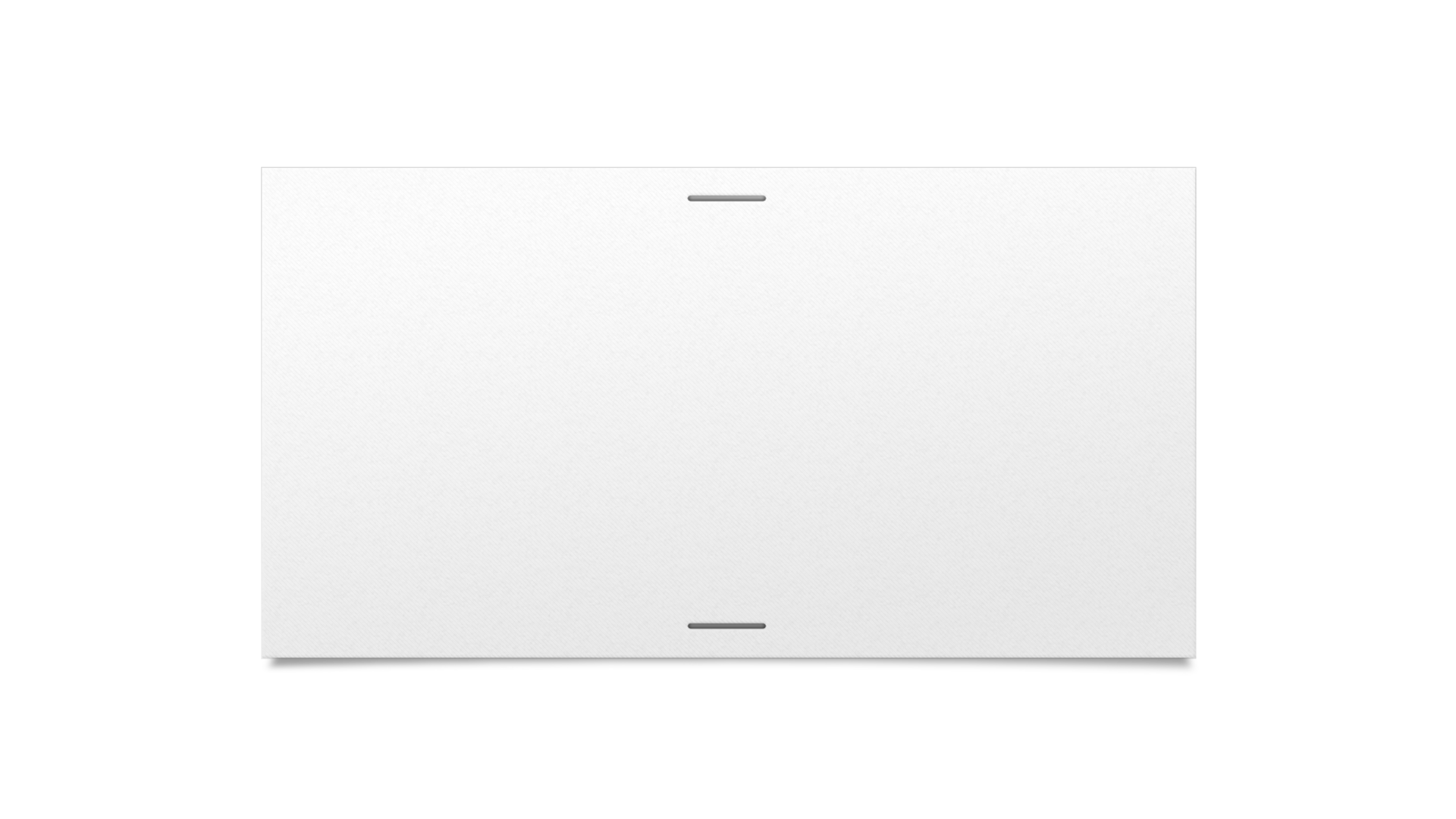 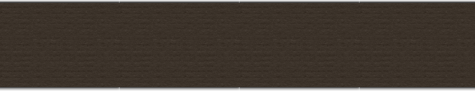 A harmadik és negyedik évfolyam tehetségei
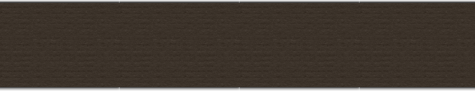 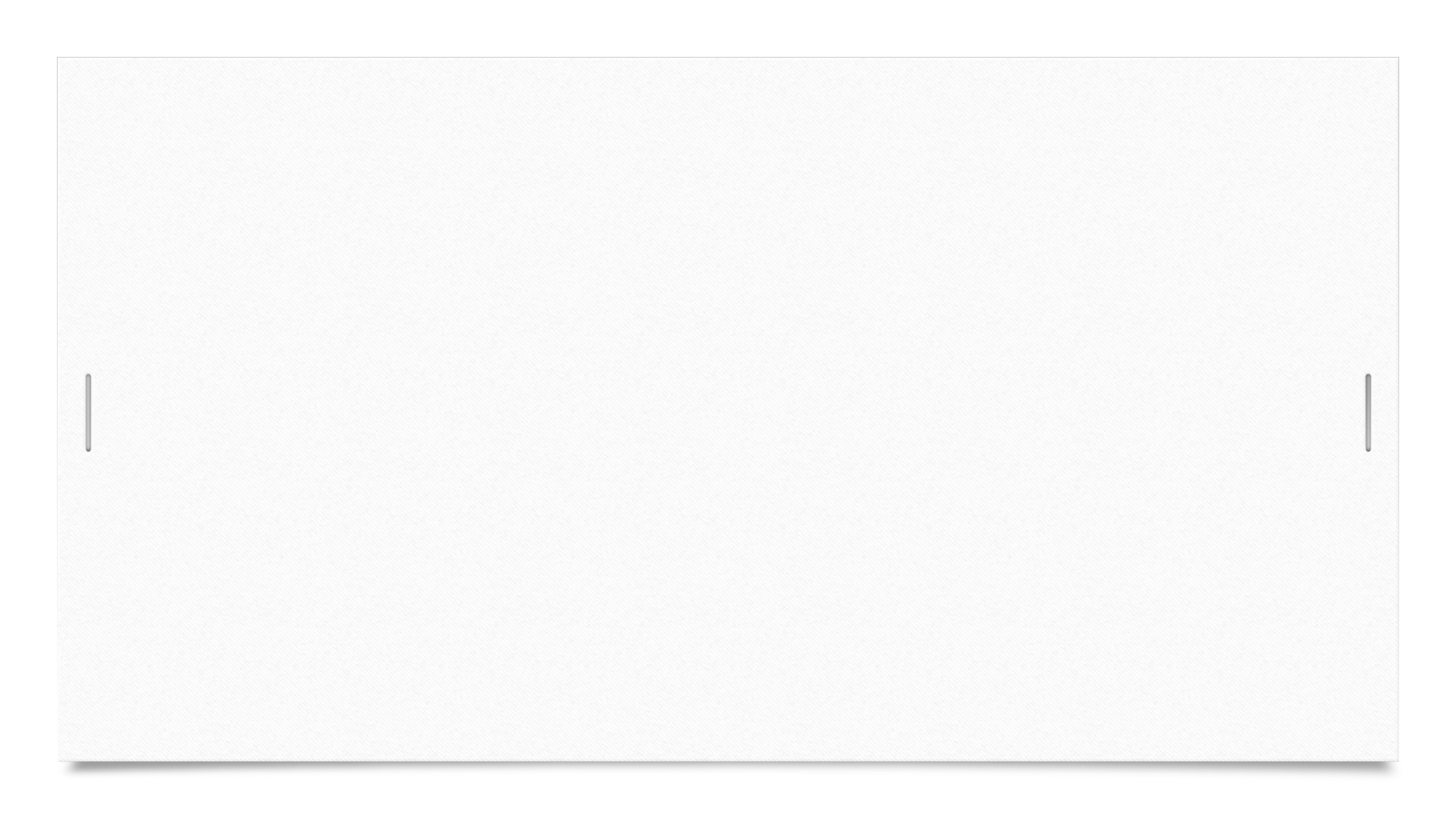 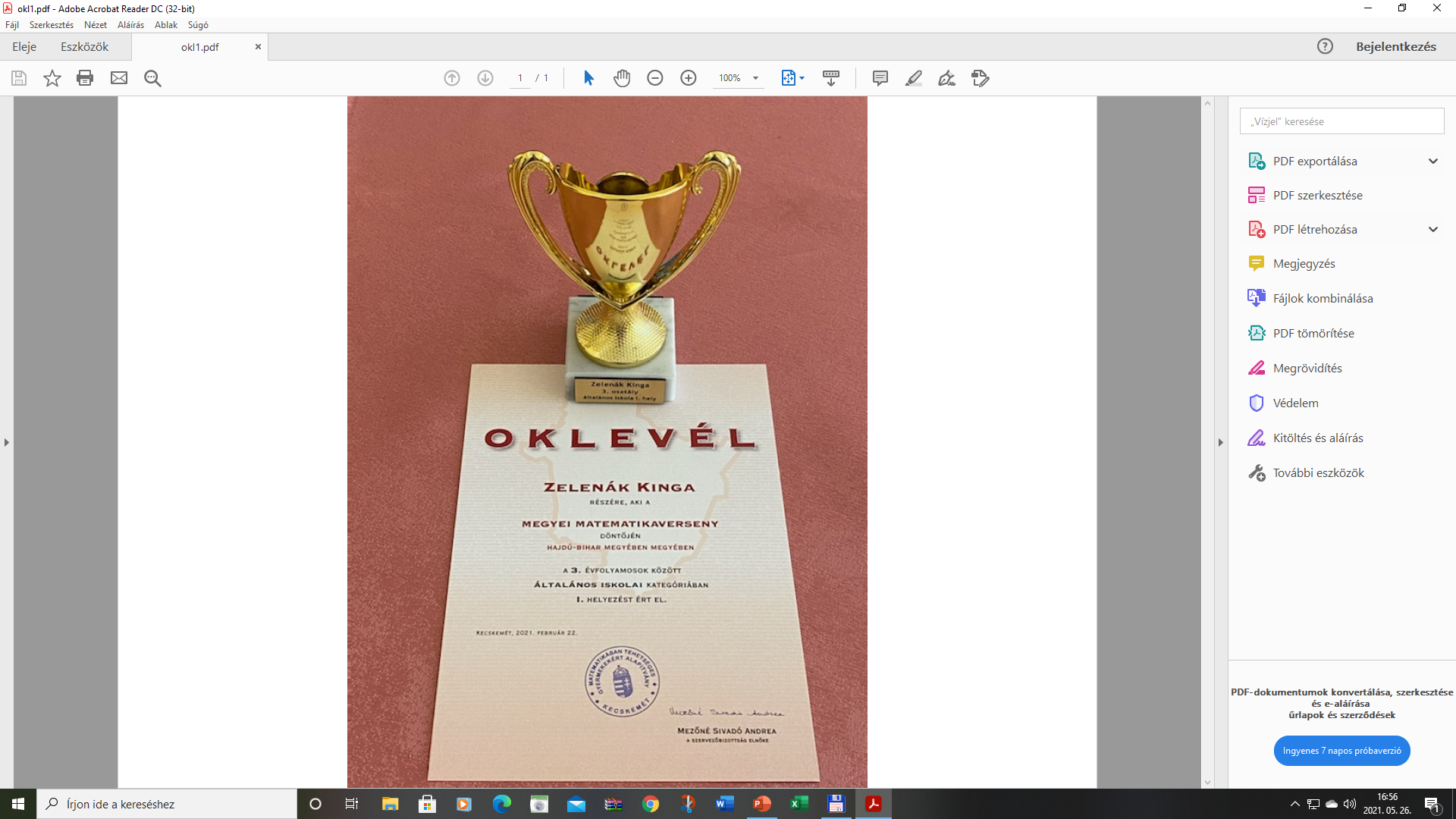 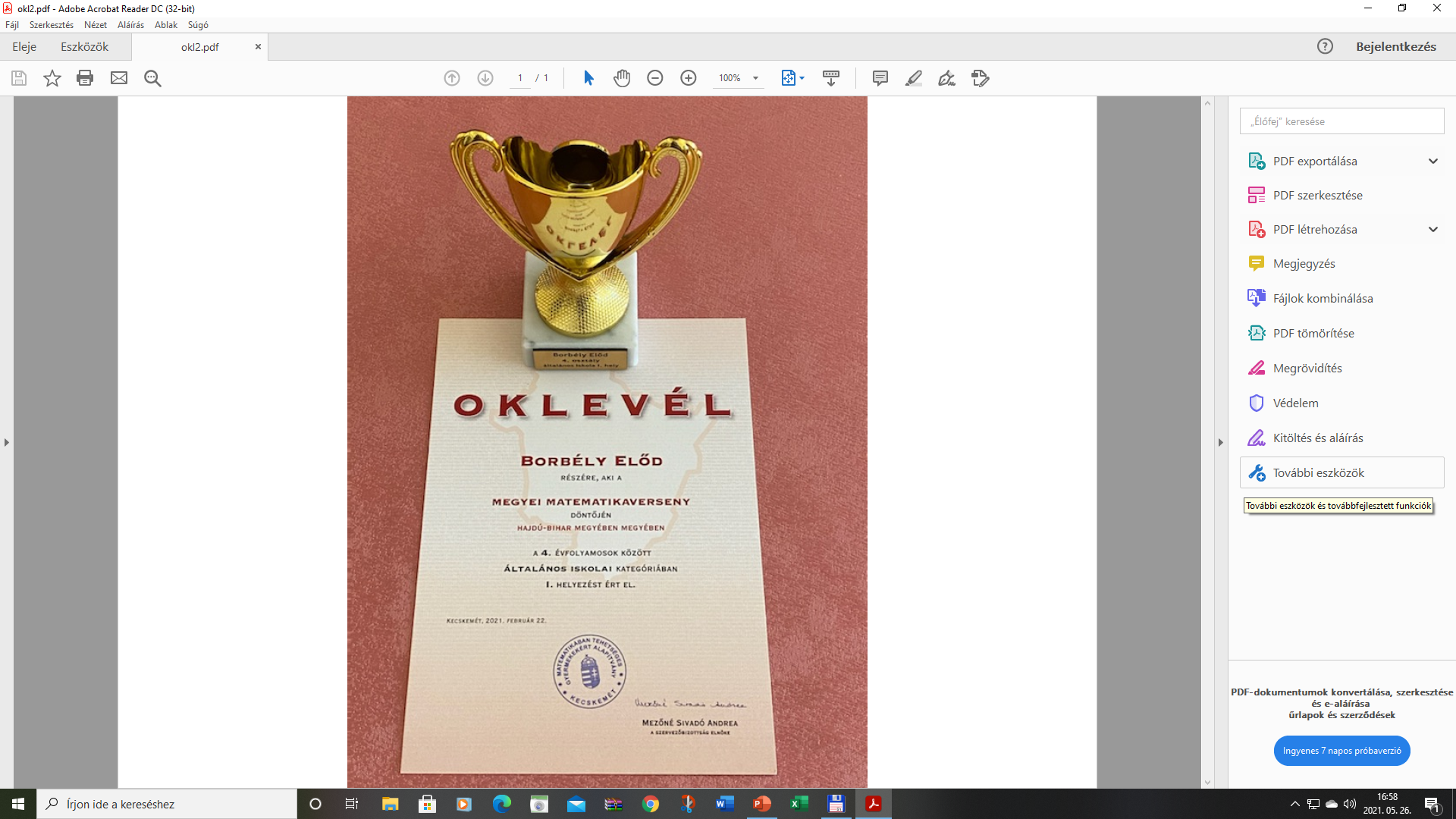 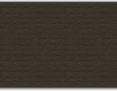 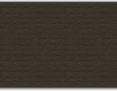 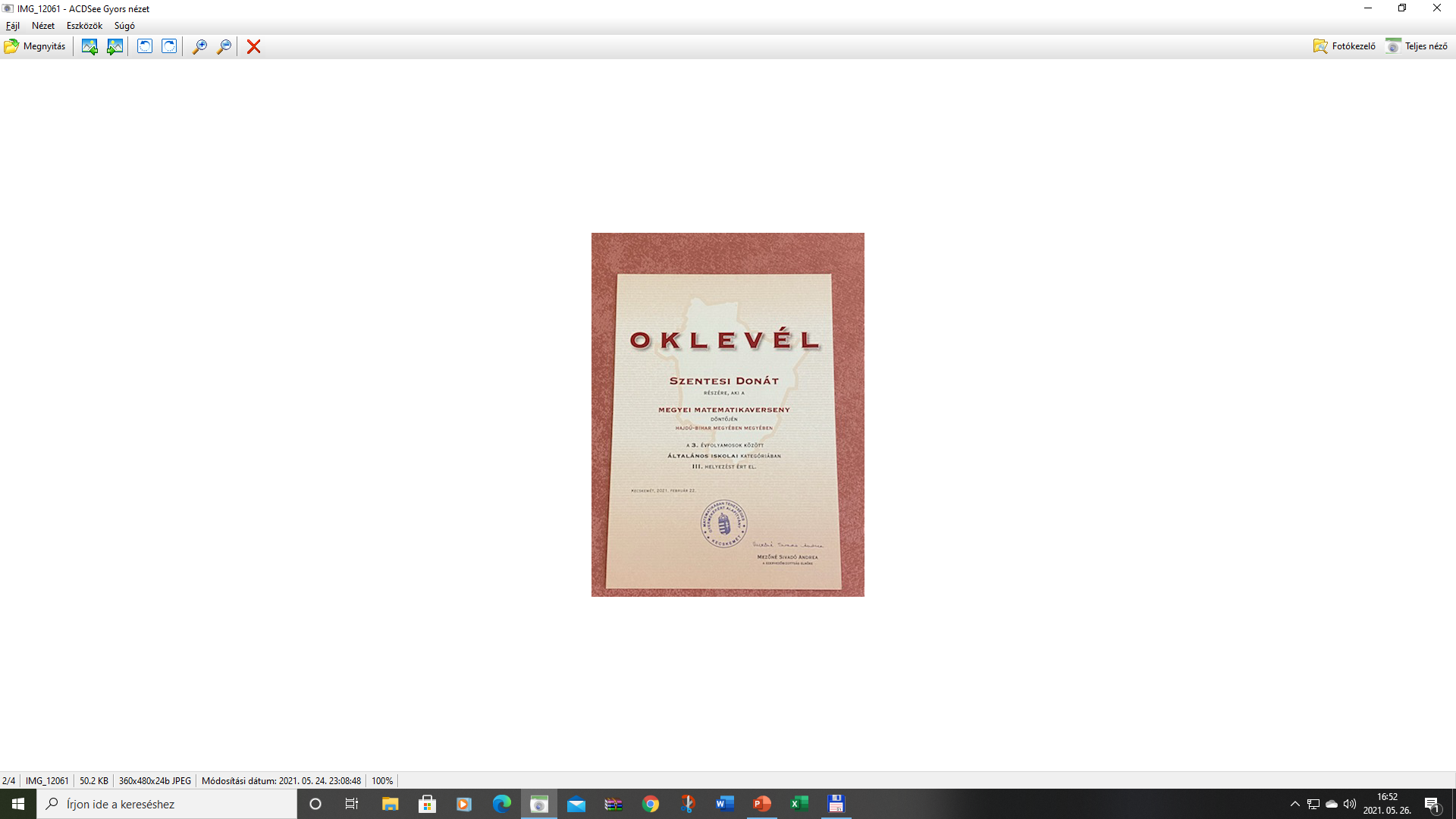 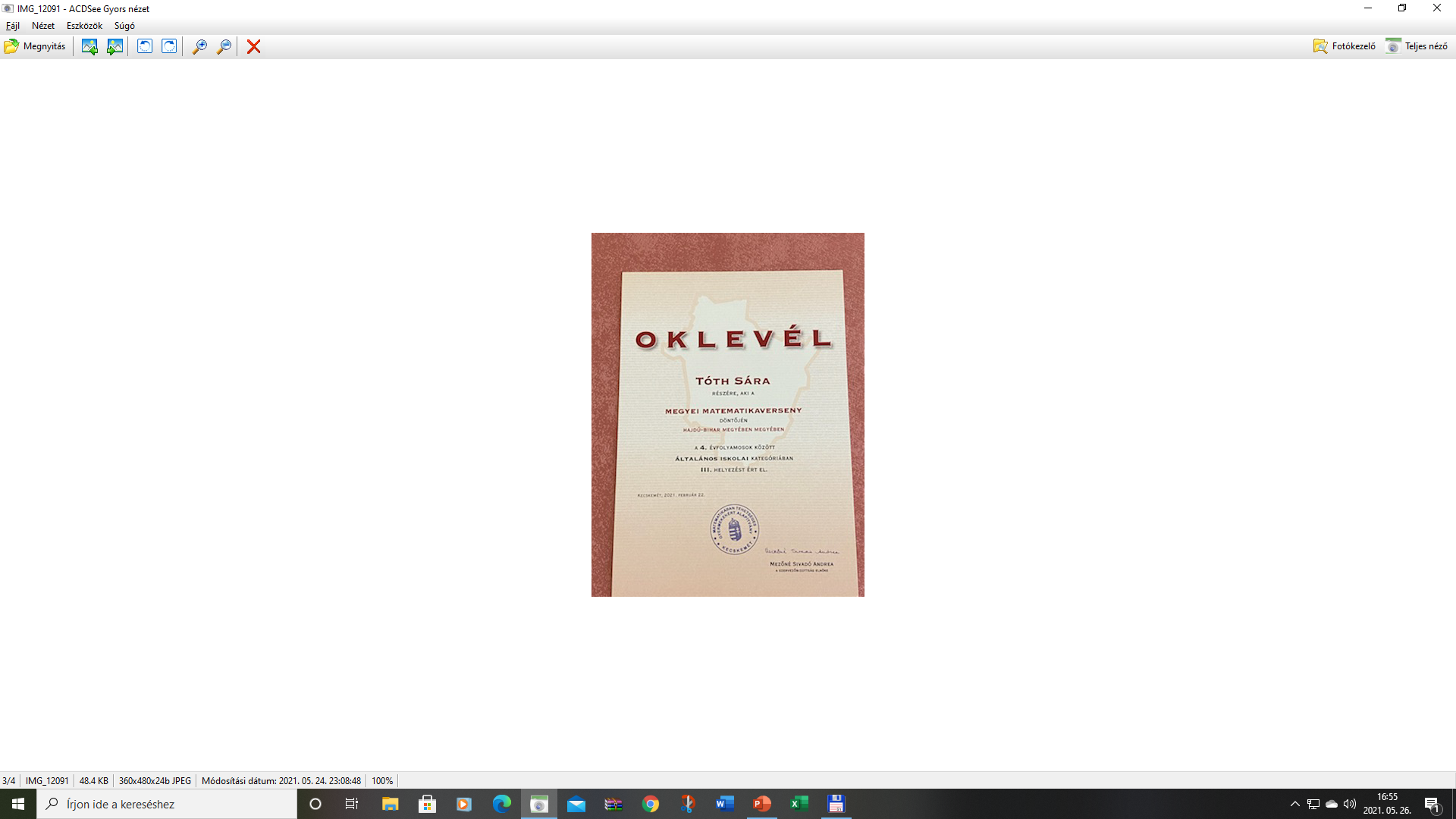